1
2
4
5
3
welcome
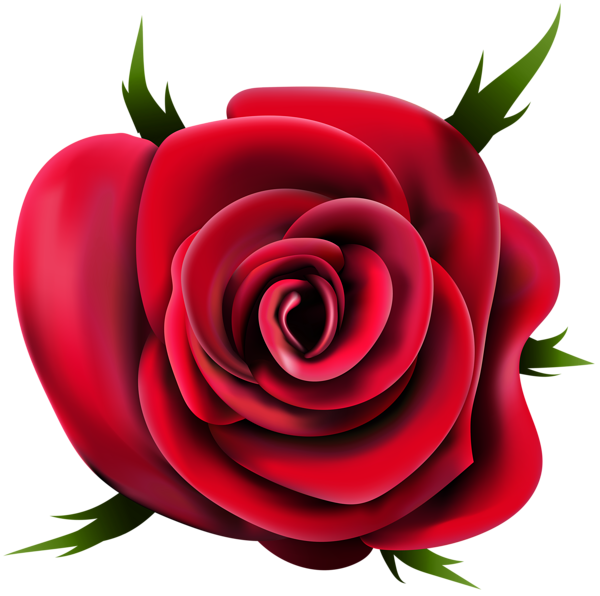 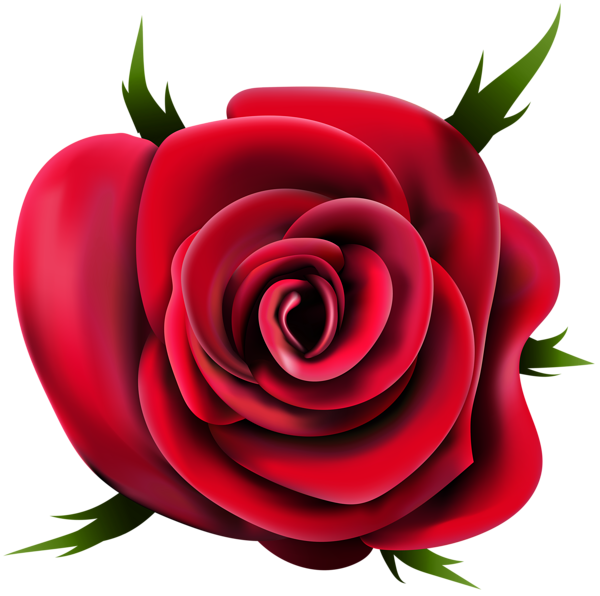 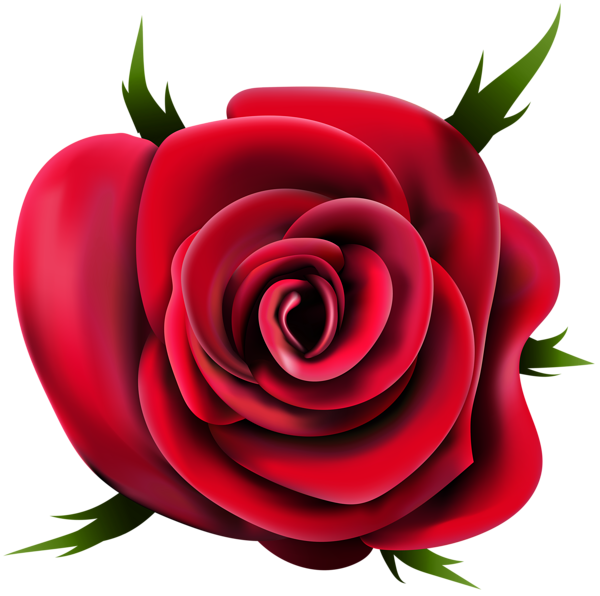 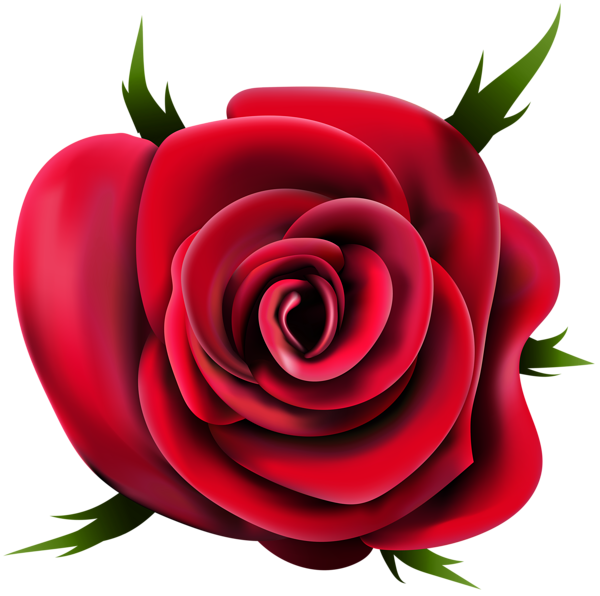 সবাইকে শুভেচ্ছা
পরিচিতি
সুমন আহমদ
সহকারি শিক্ষক
পাইকপাড়া আজগর আহম্মদ দাখিল মাদ্রাসা
চুনারুঘাট, হবিগঞ্জ
E-mail: sumonmahmud444974@gmail.com
পরিচিতি
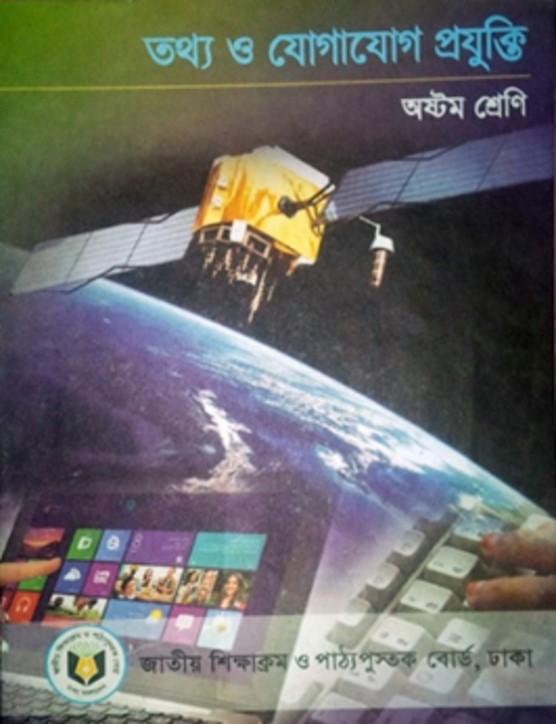 তথ্য ও যোগাযোগ প্রযুক্তি
শ্রেণি: অষ্টম 
অধ্যায়: দ্বিতীয়
তারিখ : ২১/১২/২০২০
ছবিগুলো  লক্ষ্য করো-----
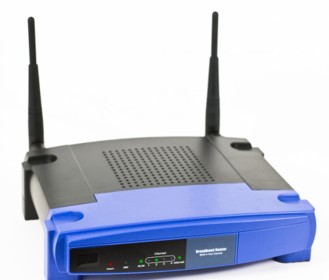 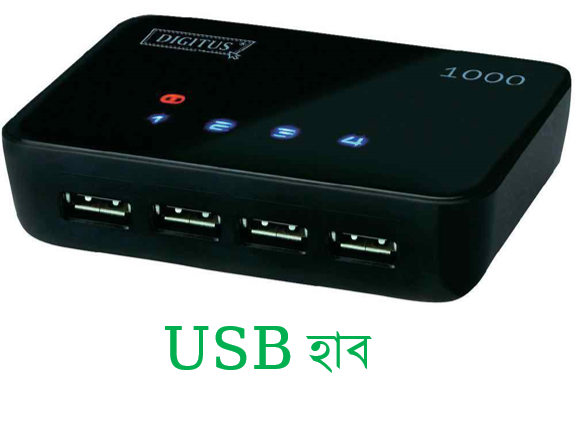 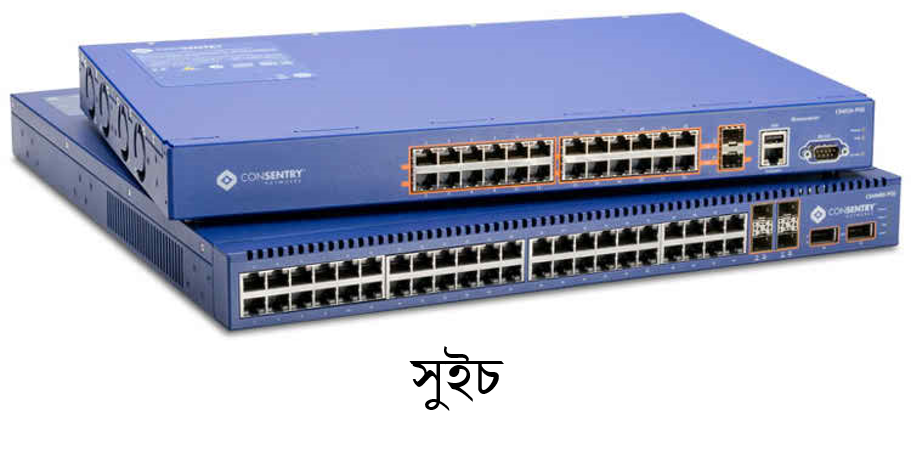 আজকের পাঠ
নেটওয়ার্ক-সংশ্লিষ্ট যন্ত্রপাতি
শিখনফল
3
১
2
রাউটার (Router) এর কার্যপ্রণালী বর্ণনা করতে পারবে।
হাব (Hub) এর কাজ বর্ণনা করতে পারবে;
সুইচ (Switch) এর কাজ করার প্রক্রিয়া ব্যাখ্যা করতে পারবে;
১৫.১.১
১৫.১.২
হাব (Hub)
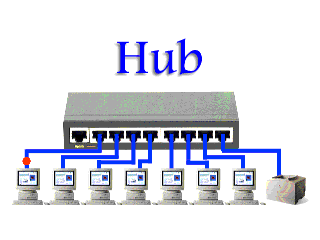 দুই-এর অধিক কম্পিউটারের মধ্যে নেটওয়ার্ক তৈরি করতে হলে এমন একটি কেন্দ্রীয় ডিভাইসের দরকার হয়, যা প্রতিটি কম্পিউটারকে সংযুক্ত করতে পারে। এ ডিভাইসকে হাব বলে। হাবের মাধ্যমে কম্পিউটারগুলো পরস্পরের সঙ্গে যুক্ত থাকে। নেটওয়ার্কে হাব ব্যবহার করলে তুলনামূলক ভাবে খরচ কম পড়ে।
হাব এর সুবিধা
১। হাব বিভিন্ন ধরনের মিডিয়াকে সংযুক্ত করে।
২। এটি অল্প দামে পাওয়া যায়
হাব এর অসুবিধা
১। ডাটা কলিকশনের সম্ভবনা থাকে।
২। নের্টওয়ার্ক ট্রাফিক বৃদ্ধি পায়।
৩। হাব নির্দিষ্ট ঠিকানা অনুযায়ী তথ্য পাঠাতে পারে না
৪। ডাটা ফিল্টারিং সম্ভব নয়।
সুইচ (Switch)
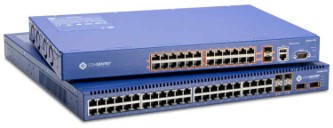 সুইচ ধরনের কানেকটিভিটি ডিভাইস, যা সিগনাল রিসিভ করার পর তা সরাসরি টার্গেট পোর্ট বা নোডসমূহে পৌঁছায়। বাইরে থেকে সুইচ দেখতে হাবের মতো মনে হলেও এটি ভিন্ন।
নেটওয়ার্ক সুইচ আর নেটওয়ার্ক হাব কম্পিউটার নেটওয়ার্কিং এর মুল স্তম্ভ।
সুইচ (Switch) এর কাজ
ভিডিওটি লক্ষ্য করো
হাবের সাথে সুইচের পার্থক্য হল, সুইচ প্রেরক প্রান্ত থেকে প্রাপ্ত ডেটা প্রাপক কম্পিউটারের সুনির্দিষ্ট পোর্টটিতে পাঠিয়ে দেয়। কিন্তু হাব সুনির্দিষ্ট কম্পিউটারে না পাঠিয়ে সকল কম্পিউটারে পাঠায় ।
নোড (Node)
নোড
নোড
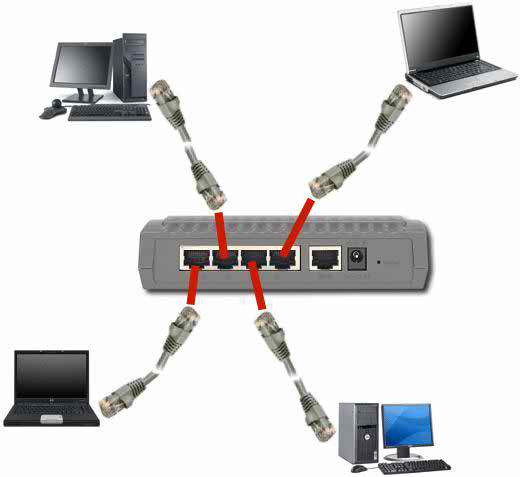 সুইচ
নোড
নোড
সুইচের সাথে যুক্ত প্রতিটি আইসিটি ডিভাইসকে নোড (Node) বলে
MAC Address
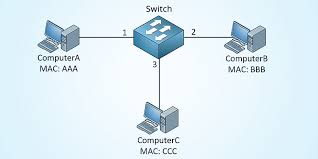 প্রতিটি আইসিটি ডিভাইসেরই এমনএকটি MAC Address থাকে
সুইচ সেই MAC Address অনুযায়ী তথ্য আদান প্রদান করে  ।
একক কাজ
১. হাব কি ?
২. হাবের দুটি সুবিধা বল ?
৩. MAC Address কি ?
রাউটার (Router)
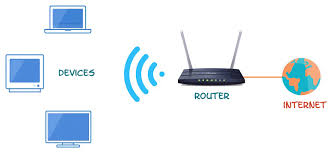 এক নেটওয়ার্ক থেকে আরেক নেটওয়ার্কে ডেটা পাঠানোর পদ্ধতিকে বলে রাউটিং। যে ডিভাইস রাউটিং এর কাজে ব্যবহার করা হয় তাকে রাউটার বলে।
মূল্যায়ন
1.MAC Address কোথায় ব্যবহৃত হয়?
খ) মোবাইল
ক) রাউটার
ঘ) সুইচ
গ) হাব
২.কোনটি নেটওয়ার্কে ব্যবহৃত যন্ত্র নয়?
ক) রাউটার
খ) স্ক্যানার
গ) হাব
ঘ) সুইচ
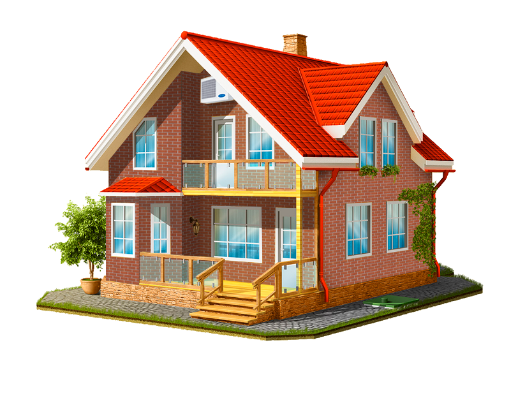 বাড়ির কাজ
হাব, সুইচ, ও  রাউটারের মধ্যে পার্থক্য লিখ  ।
সবাইকে ধন্যবাদ